The Effect of Rapid Pacing on Outcomes Following Transcatheter Aortic Valve Implantation [TAVI]
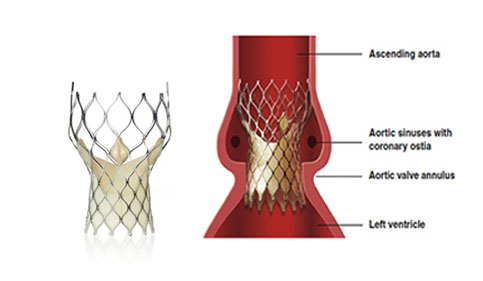 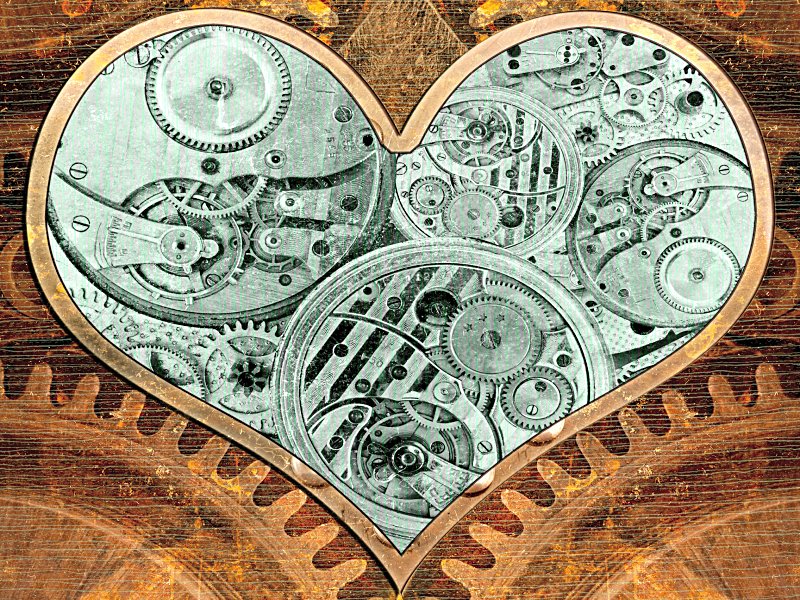 Tutor: Dr. Paul Fefer
Student: Scott Kohen
TAVI: What is It?
An alternative procedure to conventional/standard open heart surgery for valve replacement, via catheter

Main indication: Aortic stenosis
Off label indications: Aortic regurgitation/ degenerated bioprosthesis

Used as an alternative procedure when the patient is stratified by a cardiologist and cardiothoracic surgeon as high risk:

 ≥ 1 in 5 (20%) chance of death with an open heart surgery
Indications
Absolute Contraindications
Absence of a Heart Team
No Cardiac Surgery on-site
Appropriateness of TAVI not confirmed by the Heart Team
 Estimated life expectancy < 1 year
Comorbidity that suggests a lack of improvement in quality of life
Inadequate annulus size < 18 mm, >29 mm
Active Endocarditis 
Symmetric valve calcification
Short distance between the annulus and coronary ostium 
Plaques with mobile thrombi in the ascending aorta
Relative Contraindications
Inadequate vascular access for transfemoral or subclavian approach (transapical approach an alternative)
Hemodynamic instability 
Severe LV dysfunction
How is it Done?
Cannula is inserted into an artery in the wrist in order to monitor Blood Pressure

Drip is inserted into a vein in the neck so fluids and medications can be infused

Special X-rays with contrast dye and echocardiography are used to guide the new valve into the correct position

Heart Rate is sped up (paced) to a very high rate with a pacing wire placed temporarily in the heart

Reduces blood pressure and motion of the heart facilitating the procedure in a more fluid manner
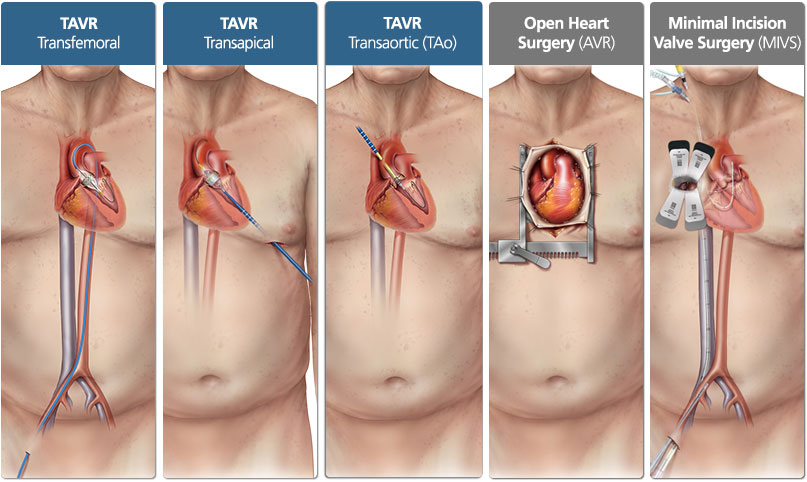 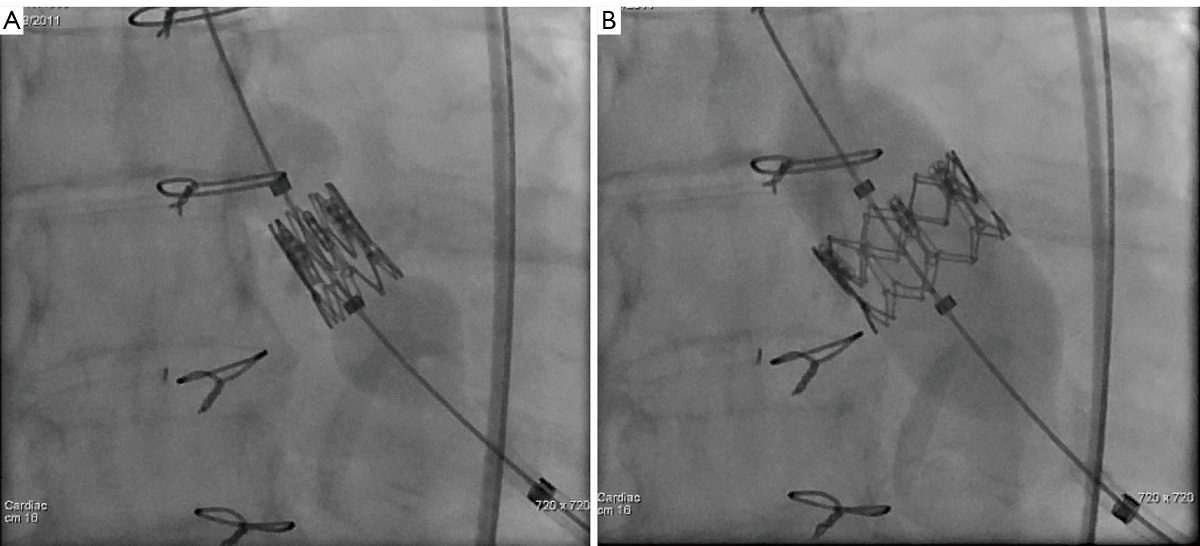 What Research Has Shown so Far(Partner Trial)
TAVI was demonstrated to be superior to medical therapy in the treatment of inoperable patients

TAVI was demonstrated to have similar outcomes for mortality in the period of 1-5 years after the procedure, in high risk patients with aortic stenosis, to those who have surgical aortic valve replacement
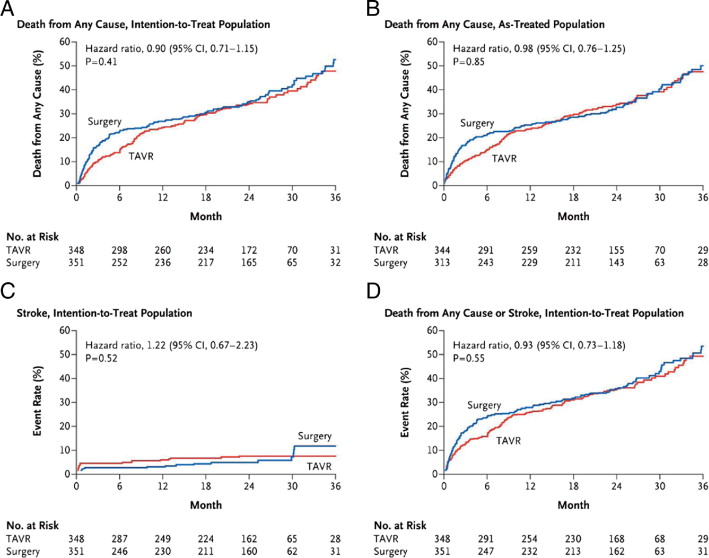 Core Valve Pivotal Trial: High Risk Study
Superior survival after two years demonstrated

Lower stroke rate

Superior Hemodynamics
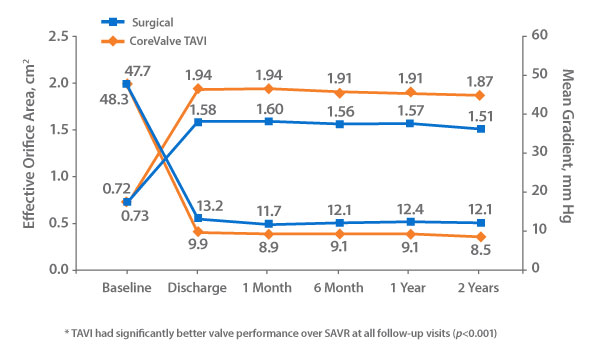 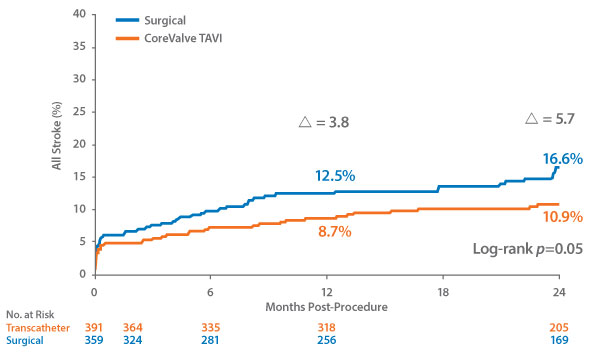 Rapid Pacing?
Reduces cardiac output (systolic BP < 40 mmHg)

Balloon movement is minimized, so stented valve can be placed accurately, and trauma to the aorta/ventricle is prevented more effectively  
Decrease the afterload, minimizing risk of damage to the myocardium, which has a higher chance of occurring if the heart is not paced
Issues with Rapid Pacing
Sustained low blood pressure after pacing

Ensuing Tachyarrhythmia's (VF) 

Asystole

Microcirculatory arrest and then delayed recovery of microvascular flow
Study Aim
Assess the effect of rapid pacing in conjunction with TAVI, on real-world clinical cohorts for adverse clinical outcomes 

Data is in the process of being obtained and analyzed on over 400 patients
What is Being Measured?
Pacing Parameters:

Number of pacing episodes

Duration of longest pacing episode

Sum duration of all pacing episodes


Outcome Measures:
	
Death:

 		-In Hospital
		-Long-Term

Prolonged Hypotension

Brady/Tachyarrythmias

Need for prolonged pacing
Method
Manual Review of ECG data and Hemodynamic measures (i.e. blood pressure)

Combining above data with existing procedural and outcome data from ongoing Sheba TAVI registry
Significance?
Understanding the clinical significance of rapid pacing

Guiding future TAVI procedures re rapid pacing

Should it be avoided if possible?
If done:
is there an upper limit to the length of a pacing episode?
How many pacing episodes can be performed safely?
Thank You